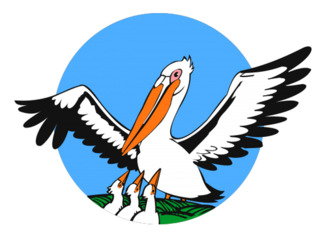 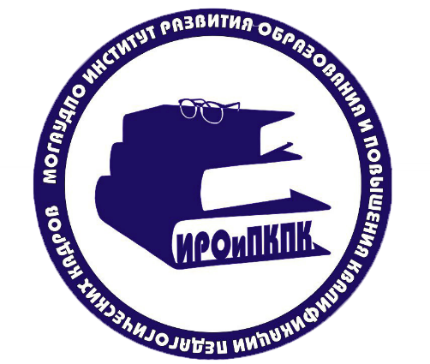 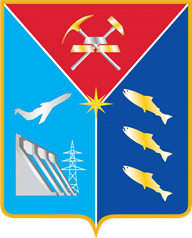 Областной конкурс
 «Педагог года Магаданской области -2023»
Региональный конкурс «Самый классный классный»
Конкурсное испытание -  видеоролик
«Патриотизм рождается в семье. Воспитывается учителем. Развивается наставником.»


Погонец Зоя Викторовна, заведующий  научно-методической лабораторией современных проблем воспитания МОГАУДПО «ИРО и ПКПК»
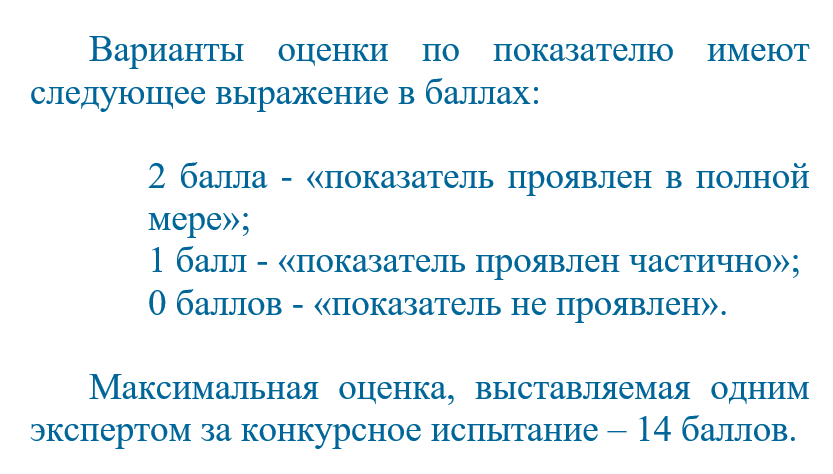 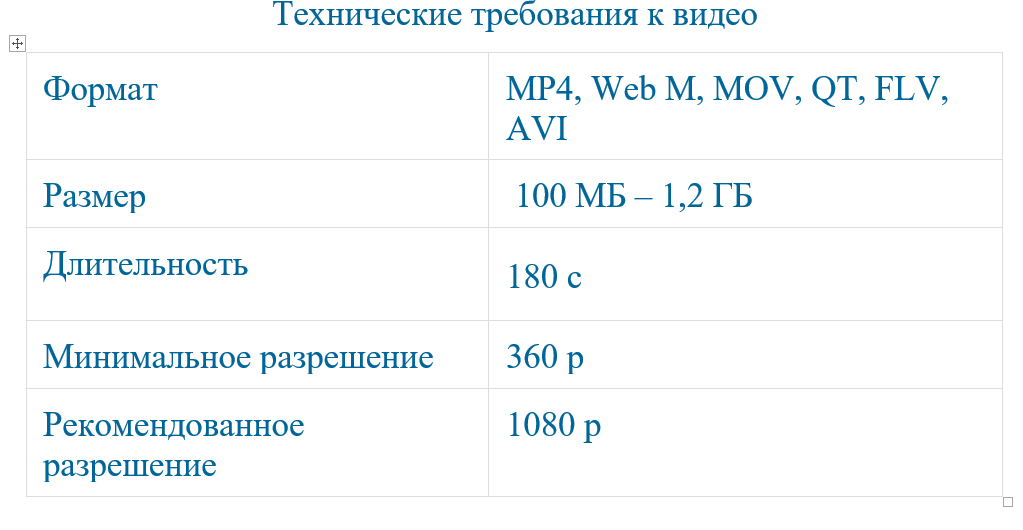